Solid Waste Program Update
Underground Storage Tanks and Solid Waste Disposal Control Board
May 14, 2019
Nick Lytle, Solid Waste Permits Manager
Recent Solid Waste Program Metrics
Customer-Focused Government Metrics for the    Third Quarter – Date Ending 3/31/2019
Permit Completion Determinations:  100%
Final Permit Determinations:  100%
Required Inspections:  112.4%
2018 Facility Inspections
2018: Logged a total of 3600 Facility Inspections

985 Landfill Inspections (Class I-IV)
307 Post-Closure
1811 Permit-By-Rule
185 Construction Inspections
310 Non-Registered Sites  and Misc.
2018 Facility Inspections
Of those Inspections
19.8% had a Major or Minor Violation
6% had Major Violations
Major/Re-occurring Violators
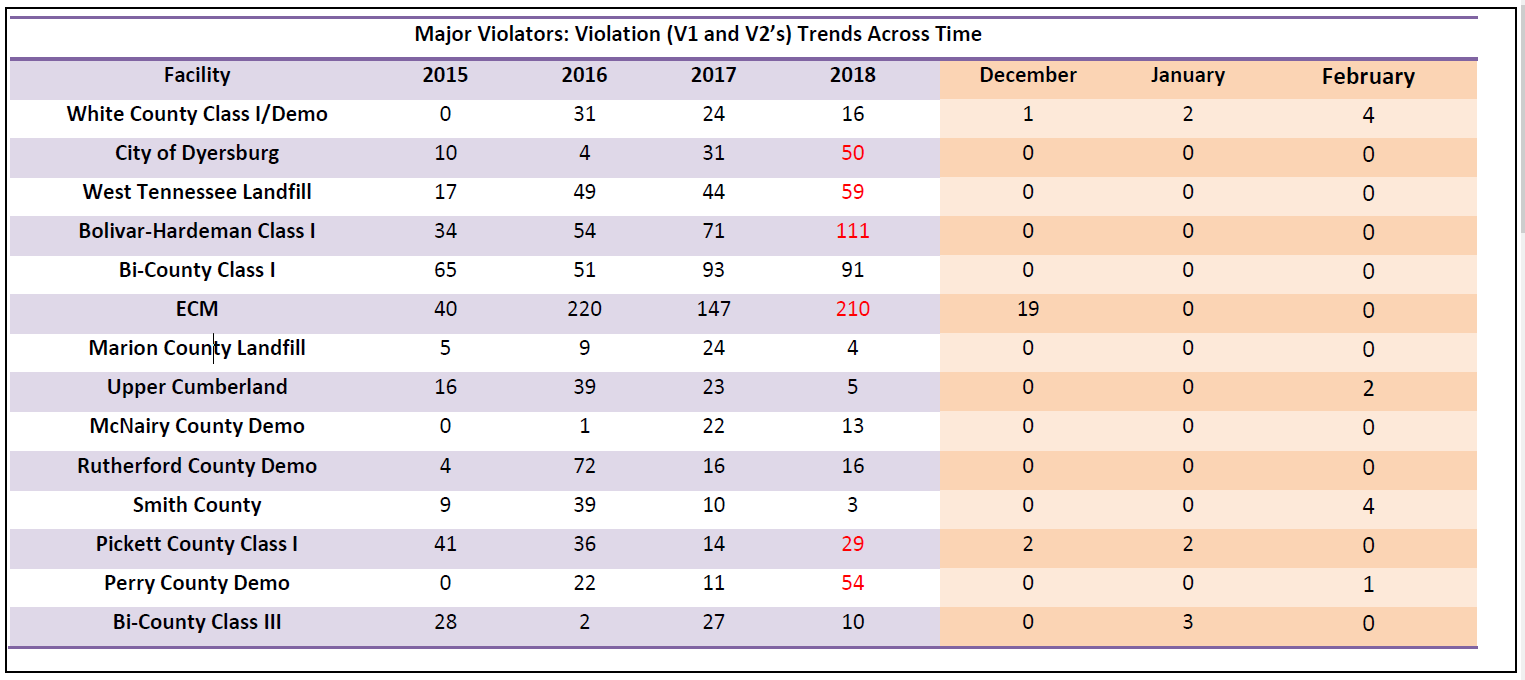 Major Violations
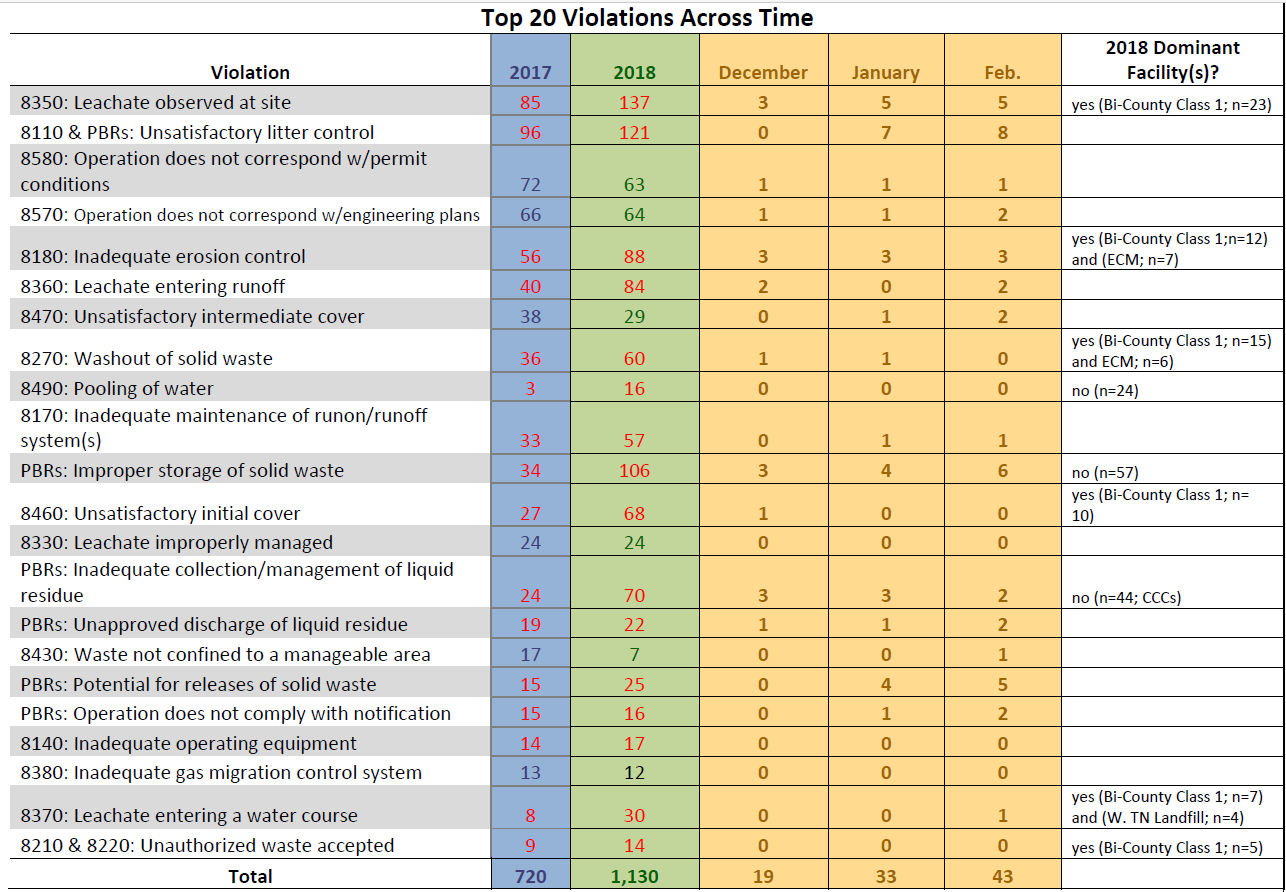 Complaint Investigation by Year
2018 Compliant by EFO
Compliant Topics
*137  of “Other” concerned “odors”
Program Updates-Special Waste
Improve overall process: eliminate confusion by ensuring DSWM and customers on same page

How to handle multiple disposal facilities?
Special Waste Facility Transfer Form
Add disposal facility to current permit
Request secondary disposal facility on new permit
One fee for two landfills (see below)
More than two landfills, additional fees necessary to cover costs
Provides record of each landfill used
Same basic fee structure
New: $300
Recertification: $150
Program Updates-Special Waste
Concluded Stakeholder Meetings in Middle/West/East Tennessee
Website Update
New Form(s) based on Stakeholder Input
Should be enacted by the time you see this presentation?
Program Updates –Continued Work on Rules/Policy and Guidance
Took a pause on new policy and guidance with administration change
New Rules should be in place by 2020
Exemptions For Recovered Material Processing Facilities
Periodic Landfill Engineering Reports
10-Yr. Renewal of Closure/Post-Closure Plans
Language Strengthening Permit-By-Rule Authorizations
Housekeeping Measures to Fix Typos, Remove Outdated References, Unused Rules, and Contradictory Rules
Continued Standardization of Inspections and GW Analysis
Solid Waste – Statewide Uniform Inspector Training (SUIT)
Standardizing Inspection Process Across State
Includes Classroom Training and Field Co-Inspections
Have Developed Training for Stakeholders, too
Media Sampling Training
Led By Pat Mulligan in Knoxville EFO
Focus on GW, Surface Water, and Soil
Contact
Email:	Nickolaus.Lytle@tn.gov
Phone:	615-532-8004
Fax:		615-532-0938
Mail:		Division of Solid Waste Management		William R. Snodgrass Tennessee Tower		312 Rosa L. Parks Avenue, 14th Floor		Nashville, TN 37243